PRESENTATION OF ADVERTISING
TOPIC – ADVERTISING   AND 
CONSUMER BEHAVIOUR
ADVERTISING AND CONSUMER BEHAVIOUR
MEANING
According to Ostrow and Smith,“Consumer behaviour is the study of actions of consumers in the market place and the underlying motives for these actions.
FACTORS AFFECTING CONSUMER BEHAVIOUR
Economic Factors
Personal Income
Family income
Expected income
Discretionary income
Liquid assets with consumers
Disposable income
Consumer credit
Government policy
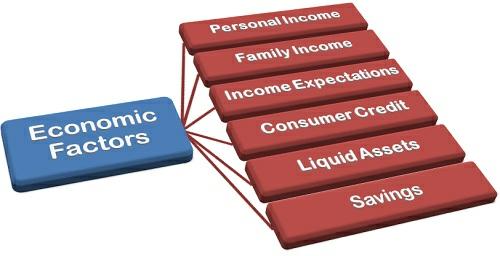 SOCIO-CULTURAL FACTORS
Family 
Social class
Reference Groups
Culture
Religion
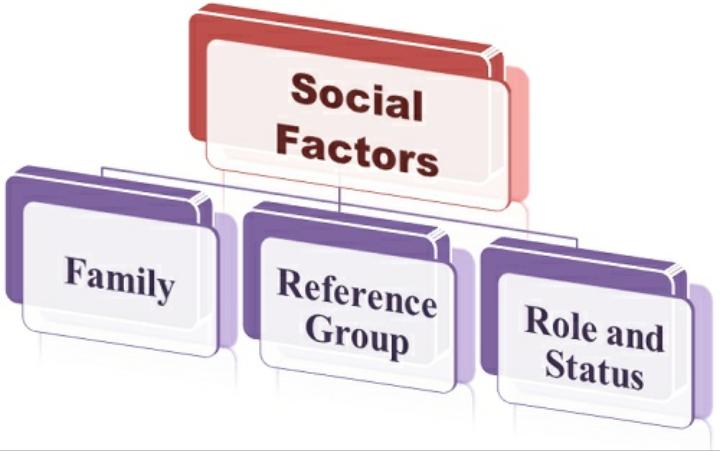 Psychological Factors
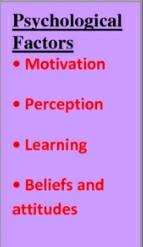 Individual Needs
Image
Attitude
Learning
Personality and Life Style
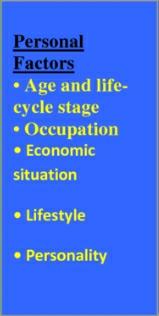 Personal Factors
Age
Education
Occupation
Sex
IMPACT OF ADVERTISING ON CONSUMER BEHAVIOUR
Persuades the audience
Promotes new uses of the product
Announces Special Offer
Neutralise the impact of competitors
Creates brand preference
Reminded the consumers
IMPORTANCE OF STUDY OF CONSUMER BEHAVIOUR IN ADVERTISING
Helps in Selecting message contents
Helps in Selecting message source person
Helps in Selecting Media and Media Mix
Helps in deciding Media Scheduling
Helps in Understanding Buying Motives
Effective Advertising Compaign
CONCLUSION
Thus, buying motives must be considered while deciding the ad-appeal, ad-message and slogan of ad. The effectiveness of advertisements can be enhanced by matching the ad appeal/ad message with the buying motives of its target customers.